BIỂU THỨC ĐẠI SỐ
CHƯƠNG I
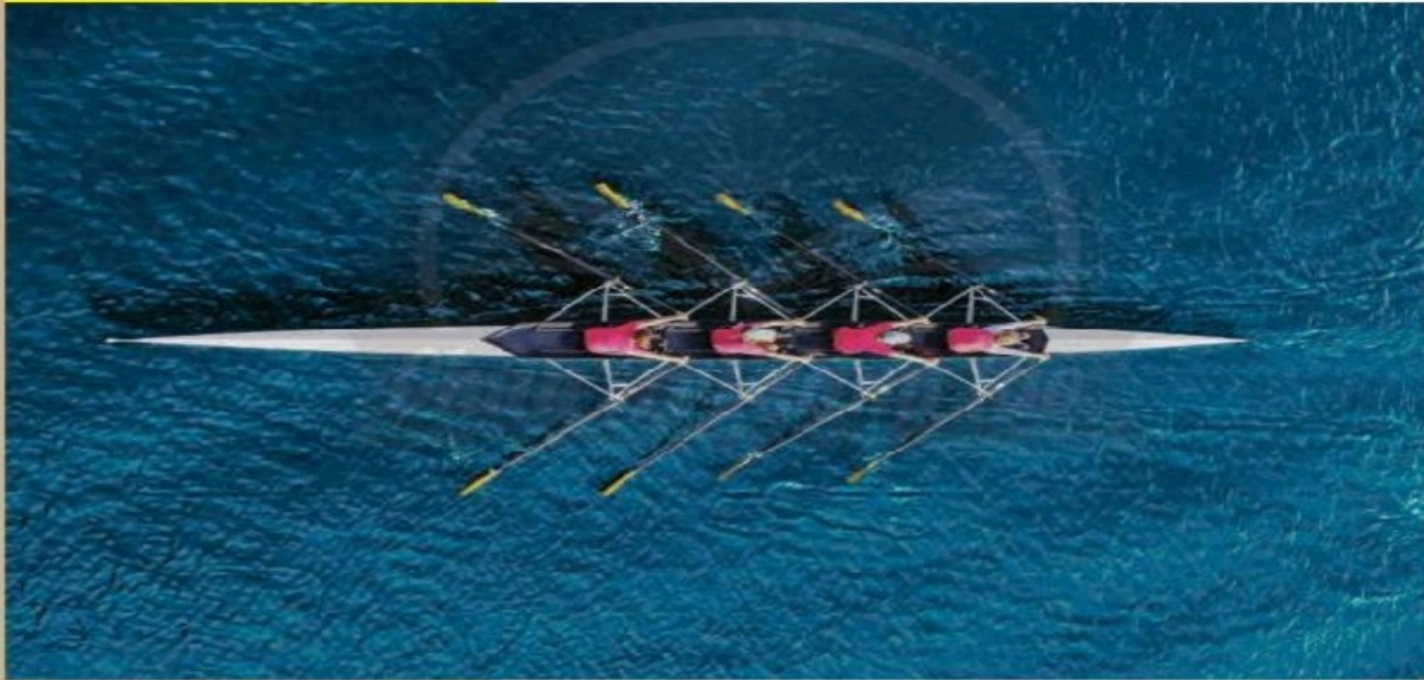 NỘI DUNG
Đơn thức và đa thức nhiều biến
Bảy hằng đẳng thức đáng nhớ
Phân thức đại số
KHỞI ĐỘNG
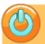 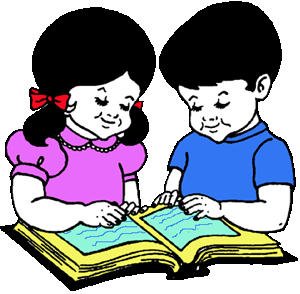 HOẠT ĐỘNG CẶP ĐÔI
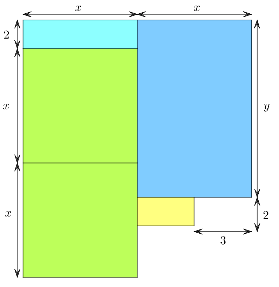 KHỞI ĐỘNG
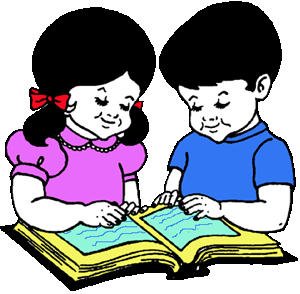 - Trong biểu thức đó chứa các phép tính “nhân”,  “cộng” , “trừ” và có cả dấu ngoặc
Bài 1:
Bài 1
ĐƠN THỨC VÀ ĐA THỨC NHIỀU BIẾN
(Tiết 1)
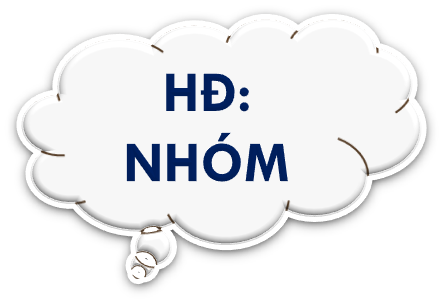 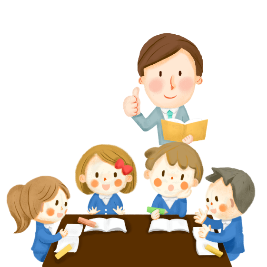 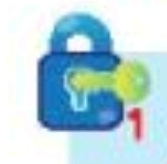 Một số biểu thức được phân chia thành các nhóm như dưới đây:
a) Các biểu thức ở nhóm A có đặc điểm gì  phân biệt với các biểu thức ở nhóm B và C ?
b) Các biểu thức ở nhóm A và nhóm B có đặc điểm gì chung , phân biệt với các biểu thức ở nhóm C ?
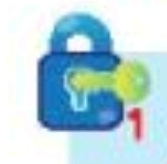 a) Các biểu thức ở nhóm A có đặc điểm phân biệt với các biểu thức ở nhóm B và C đó là: Không có phép cộng, phép trừ, phép chia giữa các biến (chỉ có phép nhân hoặc phép nhân và phép lũy thừa với các biến)
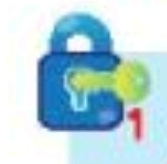 b) - Các biểu thức ở nhóm A và nhóm B có đặc điểm chung đó là: Không có phép chia và căn bậc hai giữa các biến (hoặc chỉ có các phép toán nhân, lũy thừa, cộng, trừ)
BÀI 1:  ĐƠN THỨC VÀ ĐA THỨC NHIỀU BIẾN
1. ĐƠN THỨC VÀ ĐA THỨC:
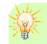 Đơn thức là biểu thức đại số chỉ gồm một số, hoặc một biến, hoặc một tích giữa các số và các biến.
Đa thức là một tổng của những đơn thức. Mỗi đơn thức trong tổng gọi là một hạng tử của đa thức đó.
Chú ý:
a) Mỗi đơn thức cũng được coi là một đa thức (chỉ chứa một hạng tử).
b) Số 0 được gọi đơn thức không, cũng gọi là đa thức không.
BÀI 1:  ĐƠN THỨC VÀ ĐA THỨC NHIỀU BIẾN
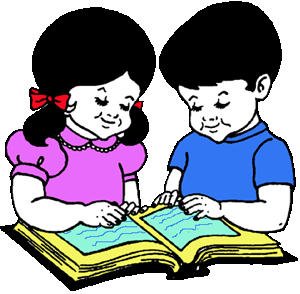 1. ĐƠN THỨC VÀ ĐA THỨC:
Ví dụ 1: Cho các biểu thức sau:  
 


Trong các biểu thức trên hãy chỉ ra:
a) Các đơn thức;
b) Các đa thức và số hạng tử của chúng.
BÀI 1:  ĐƠN THỨC VÀ ĐA THỨC NHIỀU BIẾN
1. ĐƠN THỨC VÀ ĐA THỨC:
Giải:
a) Các đơn thức là: 
 


b) Các đa thức ở câu a) đều có 1 hạng tử
 
Đa thức                  có 3 hạng tử và đa thức  

có 2 hạng tử.
BÀI 1:  ĐƠN THỨC VÀ ĐA THỨC NHIỀU BIẾN
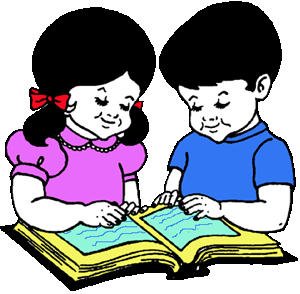 1. ĐƠN THỨC VÀ ĐA THỨC:
BÀI 1:  ĐƠN THỨC VÀ ĐA THỨC NHIỀU BIẾN
1. ĐƠN THỨC VÀ ĐA THỨC:
Hoạt động cá nhân
Thực hành 1. Cho các biểu thức sau:


Trong các biểu thức trên, hãy chỉ ra:
a) Các đơn thức;
b) Các đa thức và số hạng tử của chúng.
BÀI 1:  ĐƠN THỨC VÀ ĐA THỨC NHIỀU BIẾN
1. ĐƠN THỨC VÀ ĐA THỨC:
Giải:
a) Các đơn thức là:
b) Các đa thức là:
- Đa thức                                          có 1 hạng tử
- Đa thức                   có 2 hạng tử
- Đa thức                    có 3 hạng tử
BÀI 1:  ĐƠN THỨC VÀ ĐA THỨC NHIỀU BIẾN
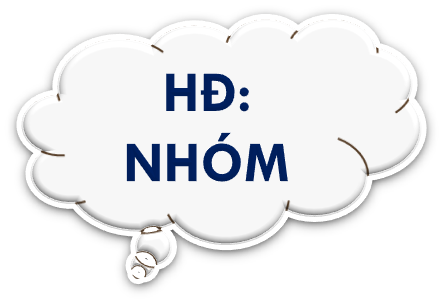 1. ĐƠN THỨC VÀ ĐA THỨC:
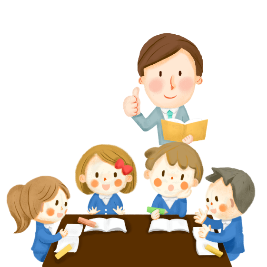 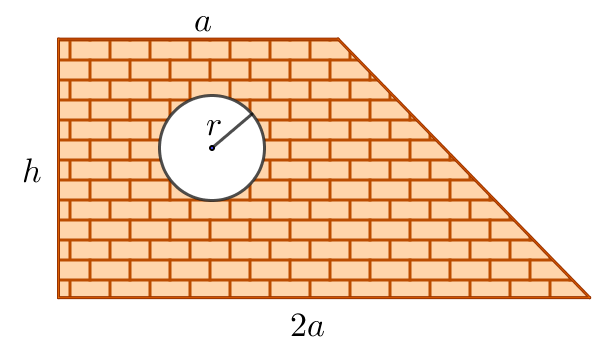 Hình 1
BÀI 1:  ĐƠN THỨC VÀ ĐA THỨC NHIỀU BIẾN
1. ĐƠN THỨC VÀ ĐA THỨC:
Giải:
Biểu thức biểu thị diện tích bức tường (không tính phần cửa sổ):
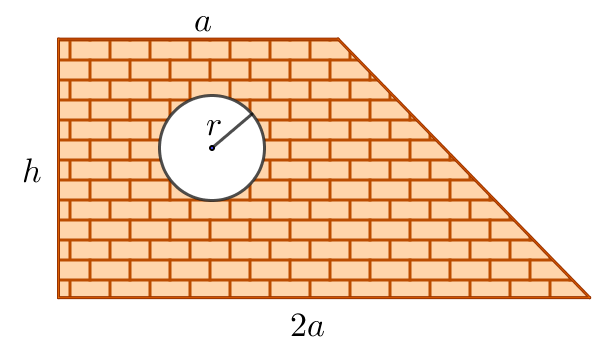 b) Giá trị của biểu thức là:
Hình 1
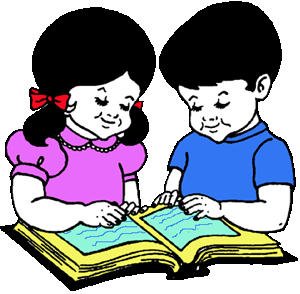 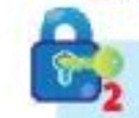 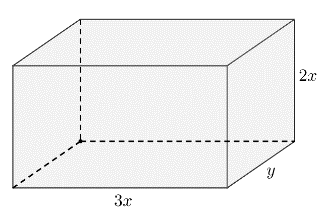 Hình 2
Giải:
Hai bạn đều làm đúng, tuy nhiên kết quả của bạn Tâm gọn hơn
BÀI 1:  ĐƠN THỨC VÀ ĐA THỨC NHIỀU BIẾN
2. ĐƠN THỨC THU GỌN:
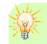 - Đơn thức thu gọn là đơn thức chỉ gồm tích của một số với các biến mà mỗi biến chỉ xuất hiện một lần dưới dạng nâng lên luỹ thừa với số mũ nguyên dương.
- Thừa số là một số nói trên được gọi là hệ số, tích của các thừa số còn lại gọi là phần biến của đơn thức thu gọn.
BÀI 1:  ĐƠN THỨC VÀ ĐA THỨC NHIỀU BIẾN
2. ĐƠN THỨC THU GỌN:
Chú ý:
a) Tổng số mũ của tất cả các biến có trong đơn thức (có hệ số khác 0 ) gọi là bậc của đơn thức đó.
b) Ta coi một số khác 0 là đơn thức thu gọn, có hệ số bằng chính số đó và có bậc bằng 0.
c) Đơn thức không (số 0 ) không có bậc.
d) Khi viết đơn thức thu gọn ta thường viết hệ số trước, phần biến sau và các biến được viết theo thứ tự bảng chữ cái.
BÀI 1:  ĐƠN THỨC VÀ ĐA THỨC NHIỀU BIẾN
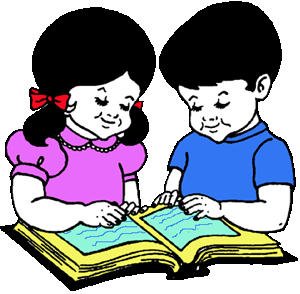 2. ĐƠN THỨC THU GỌN:
Ví dụ 3: 
a)  Đơn thức nào sau đây là đơn thức thu gọn? Chỉ ra hệ số và bậc của mỗi đơn thức đó.



b) Hãy thu gọn các đơn thức còn lại.
BÀI 1:  ĐƠN THỨC VÀ ĐA THỨC NHIỀU BIẾN
2. ĐƠN THỨC THU GỌN:
Giải:
Các đơn thức thu gọn là:
BÀI 1:  ĐƠN THỨC VÀ ĐA THỨC NHIỀU BIẾN
2. ĐƠN THỨC THU GỌN:
Giải:
b) Thu gọn:
BÀI 1:  ĐƠN THỨC VÀ ĐA THỨC NHIỀU BIẾN
2. ĐƠN THỨC THU GỌN:
Chú ý:
a) Để thu gọn một đơn thức, ta nhóm các thừa số là các số rồi tính tích của chúng; nhóm các thừa số cùng một biến rồi viết tích của chúng thành luỹ thừa của biến đó.
b) Từ nay, khi nói đến đơn thức, nếu không nói gì thêm, ta hiểu đó là đơn thức thu gọn.
BÀI 1:  ĐƠN THỨC VÀ ĐA THỨC NHIỀU BIẾN
2. ĐƠN THỨC THU GỌN:
Thực hành 2. Thu gọn các đơn thức sau đây. Chỉ ra hệ số và bậc của chúng.
Giải:
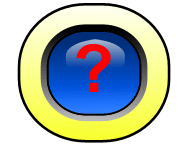 1
2
3
4
5
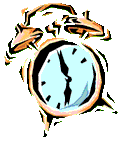 Đáp án: B
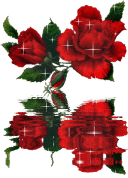 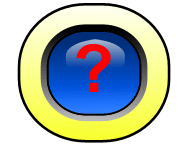 1
2
3
4
5
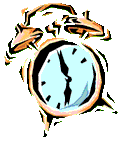 Đáp án: D
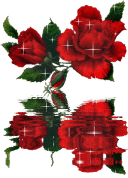 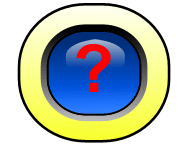 1
2
3
4
5
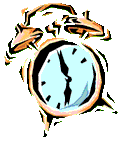 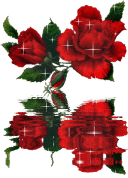 Đáp án: C
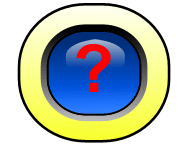 1
2
3
4
5
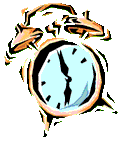 Đáp án: B
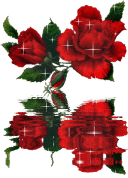 HƯỚNG DẪN HỌC Ở NHÀ
- Đọc lại nội dung đã học
- Làm bài tập 1, 2 SGK/trang 11.
- Xem trước phần 3, 4 trong SGK trang 9, 10
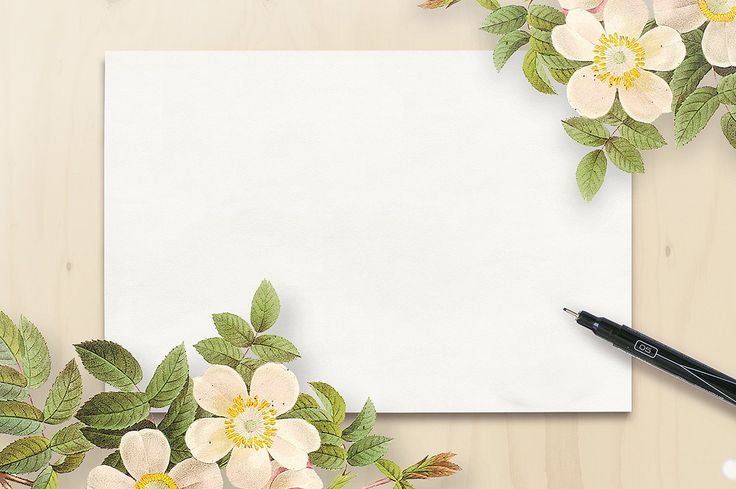 CHÚC CÁC EM HỌC HỌC TỐT